Genetiği Değiştirilmiş Bitkilerin Tarımsal Üretime Katkıları, Avantaj ve Potansiyel Riskleri

Sebahattin Özcan
Yeşil Devrim
Bitkilerin insan ve hayvan beslenmesinde kullanımı amacıyla iyileştirilmesi çalışmalarında iki önemli dönem göze çarpmaktadır. 
Yeşil Devrim, Klasik bitki ıslahı ve ticari gübreler ile diğer agronomik tekniklerin gelişiminin etkili olduğu dönemdir. 
Ürünlerin verim ve kalitesinde çok önemli artışlar gözlenmiştir. 
Yüksek verim ve kaliteye sahip bitki çeşitleri çoğu zaman hastalıklar ile böceklere karşı dayanıksız olmuşlardır. 
Bu dayanıksızlık genelde uygulanan ıslah metotlarından kaynaklanmaktadır. 
Islah programlarında seleksiyon yapılırken ürün kalitesi ve miktarı gibi bitkisel özellikler ön planda tutulduğundan, hastalık ve zararlılara karşı dayanıklılık her zaman ikinci planda kalmıştır.
Klasik bitki ıslahında karşılaşılan sınırlamalar
Aralarında melezlemenin yapılabildiği tür sayısının azlığı,
Türler arasında melezlemelerde istenen karakterlerle birlikte istenmeyen özelliklerin de birlikte geçişinin önlenememesi, 
İstenmeyen karakterlerin geri melezleme ıslahıyla elimine edilmesinin çok uzun zaman alması
Melezleme ve seleksiyon teknikleriyle sonuca ulaşmanın yavaş olması,
Klasik ıslah yöntemleriyle bitkilerde hastalıklara ve zararlı böceklere karşı dayanıklı çeşit geliştirilemediğinden dolayı yıllardan beri bitkiler bu etmenlere karşı kimyasal ilaçlar kullanılarak korunmuşlardır. 
Ancak, bu kimyasal ilaçların toprakta ve besin zincirinde ayrışmadan uzun süre kalabilmesi insan ve hayvan sağlığı açısından giderek artan bir endişe kaynağı olmaktadır.
Biyoteknoloji Devrimi
Biyoteknoloji devriminde geliştirilen çok etkili ve yeni teknikler sayesinde verimi ve kalitesi yüksek bitki çeşitlerine bir ya da bir kaç gen, yeni özellikler kazandırmak amacıyla kolayca aktarılabilmektedir. 
Bu işlem sonucunda da bitki çeşitlerinin diğer özelliklerinde hiçbir değişiklik olmamaktadır.
Biyoteknolojik tekniklerinin kullanılmasıyla, ıslah süresinin kısaltılmasının yanında; melezlemede karşılaşılan engeller, genetik bağlılık sorunları ve gen havuzlarından yararlanmadaki sınırlamalar kolayca ortadan kaldırılabilmektedir.
Biyoteknoloji Devrimi
İki önemli genetiği değiştirilmiş bitkilerin temelini oluşturmuştur.
Bunlardan ilki tek bitki hücrelerinden laboratuar şartlarında doku kültürü (in vitro)  tekniklerini kullanarak ve hücrenin genetik yapısını değiştirmeksizin yeni bitkilerin elde edilmesidir. 
İkincisi ise bitkilerde kök boğazı uruna neden olan Agrobacterium tumefaciens bakterisinden bitki kromozomlarına yapılan doğal gen aktarımın mekanizmasının keşfedilmesidir. 
Bu iki buluşun birlikte kullanılmasıyla son 25 yıl içerisinde hemen hemen tüm kültür bitki türlerine gen aktarımı mümkün hale gelmiştir.
Genetiği Değiştirilmiş (GD) Bitkiler
Birinci Nesil GD Bitkiler: Herbisit, böcek, hastalık ve çevresel stres koşullarına dayanıklılık gibi özelliklerinin kazandırıldığı bitkiler (üretim aşamasında).
İkinci Nesil GD Bitkiler: Verim ve besleme kalitesinin artırıldığı bitkiler (araştırma ve geliştirme aşamasında). 
Üçüncü Nesil GD Bitkiler: insan tedavisinde kullanılan çok pahalı aşı ile ilaçların üretildiği ve biyo-yakıt üretimine daha yatkın GD bitkiler (araştırma ve geliştirme aşamasında).
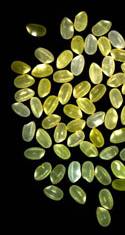 Dünya Genelinde GD Bitkilerin Ekim Alanları
KAYNAK: 
ISAAA Briefs, BRIEF 53-2017
2017 yılında GD bitkilerin üretildiği ülkeler
KAYNAK: 
ISAAA Briefs, BRIEF 53-2017
[Speaker Notes: Elma’da gen susturma yöntemiyle fenol oksidaz üretimi azaltılarak, soyulduğunda kahverengileşme 3 haftaya kadar engellenmiştir.
Patates’te yüksek ısıya maruz bırakıldığında ortaya çıkan akrilamit %70 oranında azaltılmıştır. Kahverengileşme de azaltılmıştır.
Kanada’da yoncanın RNA interferaz ile gaiacyl lignin oranı düşrülerek sindirilebilirliği artırılmıştır.]
2013 Yılında Dünyada GD bitkilerin geleneksel bitkilere oranı
KAYNAK: 
ISAAA Briefs
Hindistan’da 16 yıllık böceklere dayanıklı GD pamuk ekim alanı ve lif üretimi
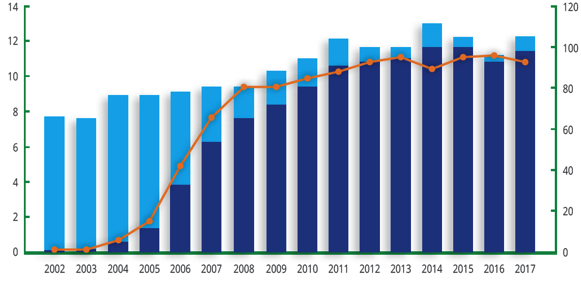 GD Pamuğun normal pamuğa oranı
Milyon Hektar
Normal Pamuk
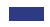 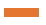 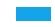 GD Pamuk
GD Pamuğun Oranı
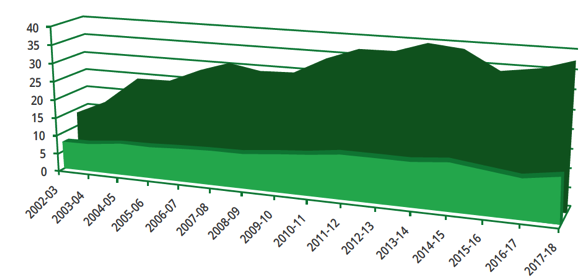 Lif Üretimi 
(Milyon Balya)
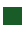 Pamuk Ekim Alanı (Milyon Hektar)
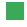 KAYNAK: 
ISAAA Briefs
Böceklere Dayanıklı GD Çeşit Üretiminin Tarımsal ve Ekonomik Etkisi
Bt PAMUK
Bt MISIR
Kaynak;  Qaim 2009; Sadashivappa ve Qaim 2009
Geleceğin Transgenik Bitkileri
Hızlı büyüyen
Yüksek verimli (Fotesentez kapasitesi yükseltilmiş)
Ürün kalitesi yüksek (Protein, önemli yağ asitleri ve vitamince zengileştirilmiş)
Cüce (GA üretiminin engellenmesi)
Ağır metalleri absorbe eden
Demir eksikliğine toleransın artırıldığı
Ligninin değiştirildiği
İnsan tedavisinde kullanılan çok pahalı aşı ve ilaçların üretildiği bitkiler (Örn: Hepatit B, ά-1-antitripsin ve Glukoserebrosidaz)
Aşıların Bitkilerde Üretimi
Biyoteknoloji Devrimi insan tedavisinde kullanılan çok pahalı aşı ve ilaçların da bitkiler üzerinde çok ucuza ve bol miktarda üretimine olanak sağlayacağı belirtilmektedir. 
Bilindiği gibi hepatit B virüsü kronik karaciğer hastalığına neden olmaktadır. Bu hastalığa karşı mayalardan aşı geliştirilmesine karşın, fiyatının yüksek olması ve eksik donanım aşı kullanımını engellemektedir. 
ABD’de biyoteknolojik yöntemler kullanarak hepatit B yüzey antijeni (HbsAg) üreten transgenik tütün ve patates bitkileri elde edilmiştir. 
Patates yumrularının farelere yedirilmesi sonucunda da farelerin savunma sistemlerinin uyarıldığı belirlenmiştir.
Yine, tütünde ürettirilen şarbon aşısı ile aşılan fareler şarbon toksinine maruz kalmalarına rağmen canlı kalabilmişlerdir.
Aynı şekilde, kuduz gilikoprotetinini üreten mısır ile beslenen farelerin kuduzdan korunduğunu göstermiştir.
Benzer çalışmalar gelişmekte olan ülkelerde yaygın olarak üretilen ve taze olarak tüketilen muz üzerine yoğunlaşmıştır.
Aşıların Bitkilerde Üretimi
Atnı şekilde kızamık, çocuk felci, difteri ve diğer viral hastalıklara karşı kullanılan aşıların bitkilerde üretimi konusunda yoğun çalışmalar devam etmektedir. 
Gelecekte, insanlar çok düşük bir fiyatla taze olarak tükettikleri meyvelerle, sebzelerle veya onlardan elde edilen aşılarla aşılanabilecekleri düşüncesi oluşmuştur.
Bitkilerde İlaç Üretimi
Aşılarda olduğu gibi, insan tedeavisinde kullanılan ve çok pahalı olan ilaçların transgenik bitkilerde üretimine yönelik çalışmalar da devam etmektedir. 
Kistik fibrosis ve karaciğer hastalıklarında kullanılan ά-1-antitripsin proteininin çeltik bitkisinde, Gaucher hastalığında kullanılan, dünyanın en pahalı ilacı olan ve insan plasentasından elde edilen Glukoserebrosidaz ise tütün bitksinde üretilebilmiştir. 
Yakın bir gelecekte astronomik fiyatlarla ticari olarak satılan ilaçlar çok düşük maliyetlerle ve bol miktarlarda bitkilerde üretilmesi beklenmektedir.
A Vitaminince Zengin Prinç Üretimi
Prinç tüketiminin yüksek olduğu ülkelerde A vitamini eksikliğinden dolayı her yıl 500.000 çocuk kör olmaktadır. 
A vitaminince zengin prinç (“golden rice”) üretimine yönelik biyoteknolojik araştırmalar yoğun olarak devam etmekte olup, önemli başarılar elde edilmiştir.
Bu proje gerçekleştiği takdirde, A vitamini eksikliğinden kaynaklanan hastalıkların önüne geçilebileceği belirtilmektedir.
İnsan ve Hayvan Sağlığı Açısından Riskler
Allerjik etki 
	Örn: Methionince zengin soya
Toksik etki
Yapılan araştırmaların büyük çoğunluğunda GD bitkilerin toksik (zehirli) etkisinin olmayacağı yönünde bulgular elde edilmiştir
Gıda kalitesi/güvenliği
Bitkinin fonksiyonal genomunda aktarılan DNA parcasından kaynaklanan mutasyonlar
Protein biyosentezi veya düzenleyici genlerdeki mutasyonlar (Wilson vd. 2004)
Çevre Açısından Riskler
Vertikal gen kaçışı 
Super weed
Çevre Açısından Riskler
Horizontal gen kaçışı
	Acinetobacter calcoaceticus
	Plasmodiophora brassicae
Hedef dışı organizmaların etkilenmesi
	Örn: Kıral kelebekleri (Losey vd. 1999 Nature; Stanley-Horn vd. 2001 PNAS, Sears vd. 2001 PNAS
Arılar
Toprak solucan ve mikroorganizmaları
Tarımsal Açıdan Riskler
Hedef organizmların (böcek/yabancı ot) dayanıklılık kazanması
İkinci derecedeki zararlıların artması
Gen havuzunun daralması
Tekel oluşumu
Pahalı tohum
Terminatör teknolojisi
Genel Riskler
Tarımda yüksek maliyet
Hukuki ve ahlaki konular
Etiketleme
BİYOGÜVENLİK YASASI
Kanunun amacı; modern biyoteknoloji kullanılarak elde edilen genetik yapısı değiştirilmiş organizmalar ve ürünlerinden kaynaklanabilecek riskleri engellemek, insan, hayvan ve bitki sağlığı ile çevrenin ve biyolojik çeşitliliğin korunması, sürdürülebilirliğinin sağlanması amacıyla biyogüvenlik sisteminin kurulması ve uygulanması, bu faaliyetlerin denetlenmesi, düzenlenmesi ve izlenmesi ile ilgili usul ve esasları belirlemektir.

Bu Kanun; GDO ve ürünleri ile ilgili olarak araştırma, geliştirme, işleme, piyasaya sürme, izleme, kullanma, ithalat, ihracat, nakil, taşıma, saklama, paketleme, etiketleme, depolama ve benzeri faaliyetlere dair hükümleri kapsar.
Gıda ve yem ile araştırma amaçlı GDO  başvuru


Tarım Bakanlığı


Büyogüvenlik Kurulu (9 Kişi: TKB 4,ÇOB 1, SB 1, SDTB 1, DTM 1)


Bilimsel komiteler (11 Kişi: Üniversite, TÜBİTAK, ilgili alanlardan)

Değerlendirme
İnsan, hayvan ve bitki sağlığı
çevre ve biyoçeşitlilik
Sosyo-ekonomik

Etiketleme ve Pazara Sunum
BİYOGÜVENLİK YASASI
Araştırma yapmaya yetkili kuruluşlar tarafından bilimsel araştırma amacıyla ithal edilecek GDO ve ürünleri için Bakanlıktan izin alınır. 
Araştırma amaçlı yapılacak faaliyet ve sonucundan Bakanlığa bilgi verilmesi zorunludur.
BİYOGÜVENLİK YASASI
Yasaklara) GDO ve ürünlerinin, Kurul kararlarına aykırı olarak kullanılması veya kullandırılması.b) Genetiği değiştirilmiş bitki ve hayvanların üretimi.c) GDO ve ürünlerinin Kurul tarafından piyasaya sürme kapsamında belirlenen amaç ve alan dışında kullanımı.
Sonuç ve Öneriler
Ürün verimini artırmak için zararlı böcekler, hastalıklar ve yabancı otlarla mücadelede kullanılan kimyasal ilaçların ekolojik denge ile insan ve hayvan sağlığına verdiği zararlar gibi, GD bitkilerin üretime girmesiyle dikkatli olunmadığında bazı risklerin oluşması da muhtemeldir. 
Bilimsel temeli olmayan nedenlerle bu teknolojinin tamamen kullanımını engellemek yerine, ülkemizin kendi şartları da dikkate alınarak bilimsel veriler ve yaygın olarak üretildiği ülkelerdeki sonuçlar esas alınmalıdır. 
Ürün verimini artırmak için zararlı böcekler, hastalıklar ve yabancı otlarla mücadelede kullanılan kimyasal ilaçların ekolojik denge ile insan ve hayvan sağlığına verdiği zararlar gibi, GD bitkilerin üretime girmesiyle dikkatli olunmadığında bazı risklerin oluşması da muhtemeldir. 
Bilimsel temeli olmayan nedenlerle bu teknolojinin tamamen kullanımını engellemek yerine, ülkemizin kendi şartları da dikkate alınarak bilimsel veriler ve yaygın olarak üretildiği ülkelerdeki sonuçlar esas alınmalıdır.